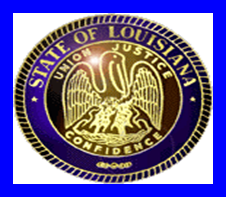 Louisiana Department of Revenue
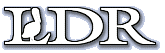 UNDERPAYMENT OF ESTIMATED TAX PENALTY (UET)
LDR assess a UET penalty on individual income for underpayment of individual income tax.

The penalty may be imposed if the taxpayer did not pay enough estimated tax for the year or did not make estimated payments on time or in the required amount.
UNDERPAYMENT OF ESTIMATED TAX PENALTY (UET)
Our processing system calculates Exceptions 1, 2 and 3 only.
If the taxpayer claims Exception 4 or 5, they will need to attach the schedule indicating their computations for the federal income tax deductions.  They will also need to complete Form R-210R. 
Manual adjustments will be made for Exceptions 4 and 5.
UNDERPAYMENT OF ESTIMATED TAX PENALTY (UET)
There is statutory authority to assess an underpayment estimated tax penalty (UET) on corporation income and franchise tax, but currently LDR is not assessing the penalty.
HURRICANE ISAAC
Information on Hurricane Isaac was provided in Revenue Information Bulletin No. 12-029 regarding tax relief to Individuals and Businesses.
Hurricane Isaac tax relief postponed tax filing and payment deadlines that occurred on or after August 26, 2012 and on or before January 11, 2013.
Any return or amount on which penalty or interest began accruing before August 26, 2012 will not be eligible for this relief.
HURRICANE ISAAC
Affected individuals and corporations will have until February 11,2013 to file return and pay any taxes due.

This includes individuals and corporations that previously obtained an extension until November 15, 2012 to file their 2011 return.
HURRICANE SANDY
There is no Revenue Information Bulletin on Hurricane Sandy.
Any business affected by Hurricane Sandy will be granted relief similar to the federal relief and Hurricane Isaac.
Any paper file return should have Hurricane Sandy written at the top of the return in black ink.
LDR OFFSETS
If there is a tax period with an existing liability and a tax period with an existing refund and/or credit, the overpayment will be applied to the oldest liability.
Cross period offsets are applied to tax, penalty and then interest.
Cross period offsets don’t occur until after the due date of the destination period.
LDR OFFSETS
Currently, we are not automatically offsetting credits on the following taxes:

Severance
Withholding
Tobacco
IFTA

You may send a written request to apply an  overpayment to a tax liability.
LDR Offsets
LDR offsets individual income tax refunds for deficiencies for IRS and other state agencies:
Department of Family and Children Services
Department of Justice
LA Office of Student Financial Assistances
Civil and Criminal Court
Louisiana Workforce Commission
Department of Public Safety
Public Defender’s Office
Department of Wildlife and Fisheries
FEDERAL REFUND OFFSET PROGRAM
The Louisiana Department of Revenue participates  in a federal offset program.

Through the Offset Program, the federal income tax refund is reduced or completely withheld and applied to the balance due to Louisiana.

Once the individual tax liability reaches final status (seizable), LDR will issue the taxpayer a Notice of Intent to Offset letter by certified mail.
FEDERAL REFUND OFFSET PROGRAM
If full payment of the debt is not received within 60 days of the Notice of Intent, the liability is assigned to Financial Management Service (FMS) for offset.  
$22.00 fee is assessed for each offset.
Federal Offsets only apply to individual income tax.
Unpaid balance will remain eligible for offset until it is paid in full.
FEDERAL REFUND OFFSET PROGRAM
Interest and penalties will continue to accrue until all of the unpaid tax has been paid in full.

An installment agreement will not stop a federal offset.  Any money received through the Offset Program will reduce the length of the agreement, but it will not affect the scheduled payment amount.

If applicable, in order to give due process, bills will continue to issue even when there is a payment plan.
LLC Notices
Over the past several years, LDR has experienced issues with the registration of businesses.
At one time, LDR was registering LLCs for corporation income and franchise tax from information obtained from the Secretary of State.
LDR has improved the registration process over the past few years and has reduced the registration of the LLC for corporation income tax.
LLC Notices
However, depending on the response to the registration questions by the taxpayers, some may get registered for corporation income tax.
For taxpayers who contact us and question the Notice of Tax Due, we request information on where the income is reported.  
An LLC that files as an S-Corporation for federal purposes must file a LA Corporation income tax return.
LLC Notices
If all partners of a LA partnership are Louisiana residents, a LA partnership return is not required.
If the LLC is filing as a partnership with the IRS, we will request a copy of the federal partnership return.
Once the information is received and verified, the registration for corporation income tax is removed, the account is closed and the account is noted that it was opened in error.
LLC Notices
If a single member LLC, we will request a copy of the Schedule C if not on file.
Once we verify the Schedule C, the estimate will be reversed, the account will be closed and the account will be noted that Corporation tax was opened in error.
INSTALLMENT AGREEMENTS
Although full payment of debt is preferable, an installment agreement may be necessary for taxpayers who are unable to pay their debt in full by the due date.
Informal agreements are allowed only if the amount owed is less than $25,000 and the payment period is 24 months or less.
Formal agreements are allowed if the amount owed is $25,000 or more or the payment period is longer than 24 months.
INSTALLMENT AGREEMENTS
Requirements:

Taxpayer must be current in filing all taxes.
A 20 percent down payment is required for all installment agreements.
Installment payments must be made by automatic bank debit.
INSTALLMENT AGREEMENTS
Requirements continued:

The taxpayer may be required to submit financial information, such as employment, bank account and credit card statements, income statements, etc. 
The required financial information will vary depending on the liability amount and payment period.
INSTALLMENT AGREEMENTS
Requirements continued:

Installment payments are applied to the oldest tax liability.

Interest and penalty will be assessed on unpaid tax amounts.

Taxpayers must timely file and pay all state taxes during the existence of the installment agreement.
OFFER IN COMPROMISE
All approved offers are public information

Applies to judgments for taxes of $500K or less
There is serious doubt as to the collectability of the outstanding judgment;
There is serious doubt as to the taxpayer’s liability for the outstanding judgment; or 
The administrative and collection costs involved exceed the amount of the outstanding liability
OFFER IN COMPROMISE
Offers In Compromise
Complete Form 20212
A non-refundable payment of 10% of the amount offered must be included with the application
Any payment made with the application will be applied as partial payment to the tax liability regardless of the decision rendered.
There can be only 1 approved offer within a 10-year period.
If an offer was made to the IRS within 3 months prior to the OIC application with LDR, that will be accepted in lieu of the financial disclosure forms
OFFER IN COMPROMISE
Failure to report and pay timely all required taxes for 10 years can cause the offer to be voided.
Full payment of the accepted offer must be made within 30 days of the acceptance letter.
No installment agreements
If paid by check that is later returned NSF, the offer can be voided.
Tax liens will be released only after an offer is accepted and the amount offered is paid in full.
OFFER IN COMPROMISE
Offers In Compromise
If the Offer is declined:
The taxpayer may make a counter offer
There is no appeal to a declined offer in the statute

Reasons an offer would be declined
Application not properly and fully completed
The offer is for zero
Incomplete financial statements-when required
Applicant is under court jurisdiction for bankruptcy, criminal investigation or prosecution
Mandatory 10% down payment not included with the offer.
OFFER IN COMPROMISE
Reasons an offer would be declined:
Application not properly and fully completed
The offer is for zero
Incomplete financial statements-when required
Applicant is under court jurisdiction for bankruptcy, criminal investigation or prosecution
Mandatory 10% down payment not included with the offer.
MOBILE TAX SERVICE
LDR Mobile tax Service provides on-site assistance for business and tax professionals.

Face to Face assistance to resolve your account issues and answer your questions.

Tablet PCs and wireless connectivity allows our tax professionals to provide real-time access to account information and the ability to resolve most issues instantly.
MOBILE TAX SERVICE
If interested, you will be required to contact the Department  to set up a mobile tax service appointment.
Currently, you must have a least five “business” tax accounts for a Tax Officer to come out. 
Currently, this service is only for business taxes.
Since all the regions are going fully remote, with the exception of the New Orleans region, we will be re-visiting the requirements.
Questions?